Working with the menopause
The M word
Three out of four women experience symptoms, one in four could experience serious symptoms.
Around one in a 100 women experience menopause before age 40.
In the UK, the average age for a woman to go through menopause is 51.
There are 3.5 million women over 50 in the workplace.
There are just under one million women working in the NHS (960,000)
[Speaker Notes: Can make these questions. The menopause is a natural part of ageing that usually occurs between 45 and 55 years of age as a woman’s estrogen levels decline. 
Studies have shown that menopause symptoms can have a significant impact on attendance and performance in the workplace.  With our population now living longer, working longer, and with so many women working in the NHS, it's vital that staff are supported to stay well and thrive in the workplace.Menopause is not just a female issue, it's an organisational issue.  All managers need to know about it and how they can support their staff.  Awareness on this topic is fundamental and reducing the stigma attached to it is vital so that more people will talk openly about it.]
Body mapping
The Symptoms of the menopause can cause significant and embarrassing problems for the woman, leaving them less confident and at odds with their professional experience.
Body mapping can help us to understand the menopause but also stress and other mental health issues in the workplace. You could even do this exercise with members  - it can be a real eye-opener as they realise that they are not alone. We can use these maps to see how midwives and MSWs experience the  effects of the menopause  in the workplace.  By exploring common symptoms and problems we can start to look at how they can be addressed.

Activity 
Using the post it notes provided mark on the body on your flip chart 
paper the symptoms members may experience, use one colour for
aches and pains, another for  where you feel stress, and another for 
any other symptoms that may be work-related
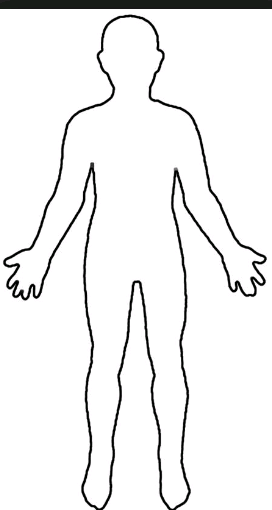 [Speaker Notes: Body mapping can help us to understand the menopause but also stress and other mental health issues in the workplace. You can also do this exercise with members it can be a real eye-opener as they realise that they are not alone.

Reps could start by mapping out the problems workers are having in the workplace related to the menopause using the technique of body mapping. It can be used to raise awareness about illness and injury which may be work-related or can affect an individual’s ability to work. Workers can use a diagram to indicate health problems (with coloured pens or stickers) and think about causes and solutions in the workplace. This information can then be used by reps to look at the causes of workplace hazards using hazards mapping. This is a good way of involving members. 

What is body mapping?
Many health and safety activists use body and workplace maps to see how workers are injured or experience ill health in the workplace. Maps can show the different experiences of workers by age, seniority, role or gender. Body maps can show the patterns of symptoms and the long-term effects of hazards: workplace maps give an overview that individuals do not have. You can use the two types of maps together to see the workplace in a new light. The first step in a health or safety campaign is to find common problems – then the detective work to find the hazards behind the symptoms begins.

Decide what your questions are. Are you looking for aches and pains? All the symptoms workers have now? Long-term effects, such as cancer, chronic pain or stress? Do you want to see the effects by gender, age, job or seniorit]
The M Word
The following stories have been collected from across the Civil Service, NHS England and NHS Improvement.
Each story is real but has been depersonalised to protect people’s personal information.
Colleagues want to share their stories to help line managers and team mates learn more about what it feels like to experience menopause while at work. Gaps in support are evident, but there are also positive experiences to learn from.
Each story is followed by some questions to prompt consideration and discussion. 
Information is also available on the Menopause Network page on the Hub where you can go for further advice and support
[Speaker Notes: Resource 1 handout]
Case study 1
Case study 1: “Wishing I could walk away”
My menopause diagnosis came along with other medical issues.  It was a relief there was nothing more serious underlying my health problems. 
Dietary changes, HRT and getting myself fitter has helped enormously but nothing prepared me for the ongoing mental health issues - the panic attacks, inability to manage stress as effectively as before, mood swings, low confidence and more often depression.  
Work is supportive to a point.  The medical complaints are more easily understood, menopause far less so. I’ve been referred to EAP.  
Work has become a struggle in what is a tough, demanding and competitive environment. Senior managers seem embarrassed and I sense they feel I’m making excuses for how it impacts at work and judge me and my abilities accordingly. Most days I wish I could simply walk away from it all, it would be easier.  
Questions for consideration
Why are some health conditions harder to talk about at work, even very common ones that affect a significant number of staff?
What are the risks of staying silent on a subject like menopause?
What could a line manager do in this situation to help support and re-engage the individual affected?
Case study 2
Case Study 2: “Scoffed at…”
I suffered the almost instantaneous switch into the menopause.
The hot flushes were debilitating and many throughout the day. I organised a fan, but other members of my team used it, leaving me to have to ask to use it. I was embarrassed at constantly having to request it, feeling stressed if it wasn’t on hand as and when I needed it. This drew attention to me which was the last thing I wanted to do, making my hot flushes and menopause a ‘topic’.
My line manager (female) has no interest in discussing the menopause and another colleague makes negative remarks. It is seen as a weakness and something that draws negative comments to be made.
This attitude is belittling and leads me and others to try to pretend we are not menopausal as it is seen as a negative condition; in fact, scoffed at is probably the best description. 
After a lot of trial and error I have changed learned what changes I can make. The usual suspects of caffeine and sugar and alcohol make my flushes worse and keeping active makes things a lot better!
The insomnia is an ongoing problem. Working from home makes this more manageable.

Questions for consideration
The law says if an employer knows a reasonable adjustment is needed to support a colleague managing a health condition or disability, the employer should not wait to be asked to provide it. How could a line manager in this situation be proactive and prevent the employee needing to re-request their adjustment (the fan)?
How can a team leader help everyone understand the importance of adjustments (like a fan) for staff experiencing menopause symptoms at work, without sharing on private information?
Flexible working can be considered a reasonable adjustment to help manage symptoms of a long-term condition like menopause. What different types of flexible working could you offer a colleague in this situation to help them fulfil their duties?
Does your workplace have any of the following?
A menopause policy and/or guidance
Workplace adjustments
Line manager training
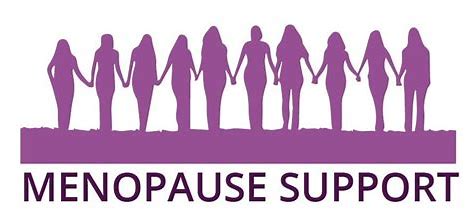 [Speaker Notes: Get into groups 

Discuss – What you can do in your workplace to support colleagues
- How management can support staff who are going through the menopause.]
Useful resources
https://www.nhsemployers.org/your-workforce/retain-and-improve/staff-experience/health-and-wellbeing/protecting-staff-and-preventing-ill-health/taking-a-targeted-approach/menopause-in-the-workplace

http://www.acas.org.uk/index.aspx?articleid=6752

https://henpicked.net/menopause
For further information
Website: www.rcm.org.uk
Telephone: 0300 303 0444
Email: info@rcm.org.uk

      www.facebook.com/midwivesRCM

          @MidwivesRCM
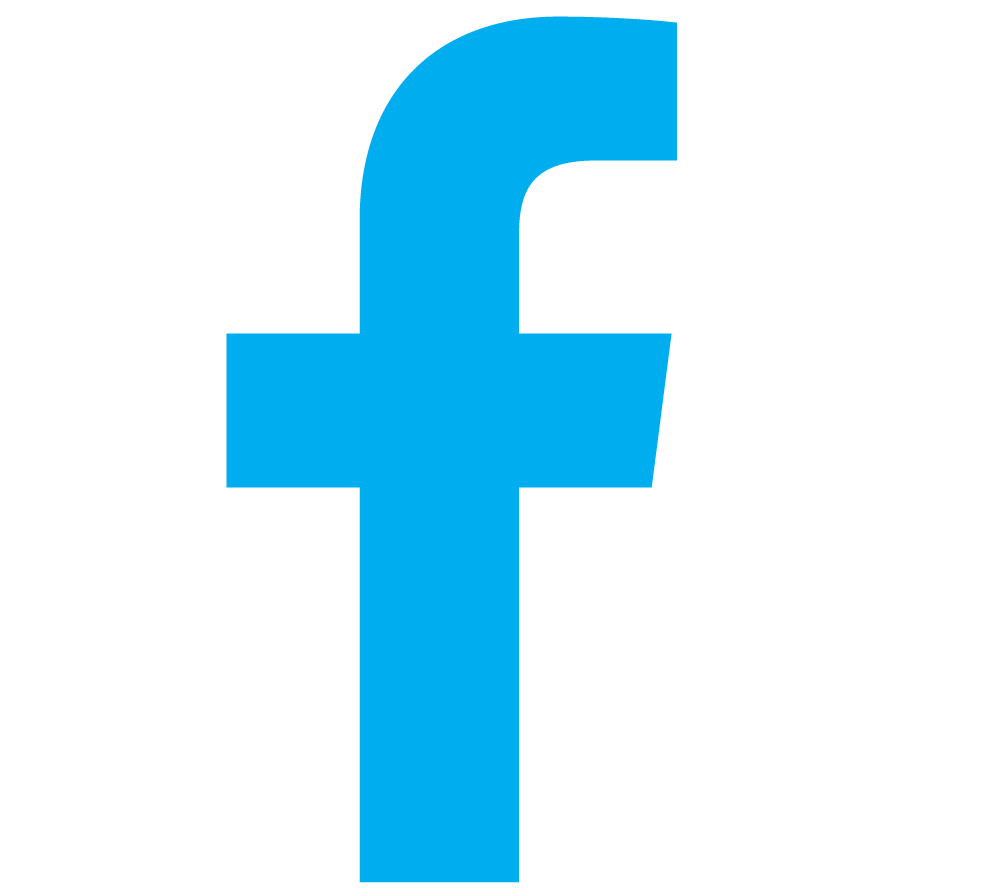 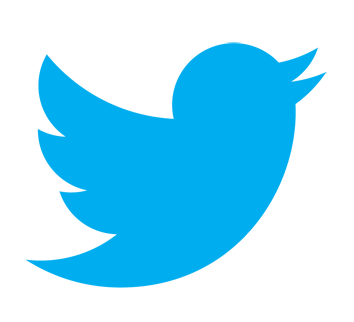